Increasing Our Faith
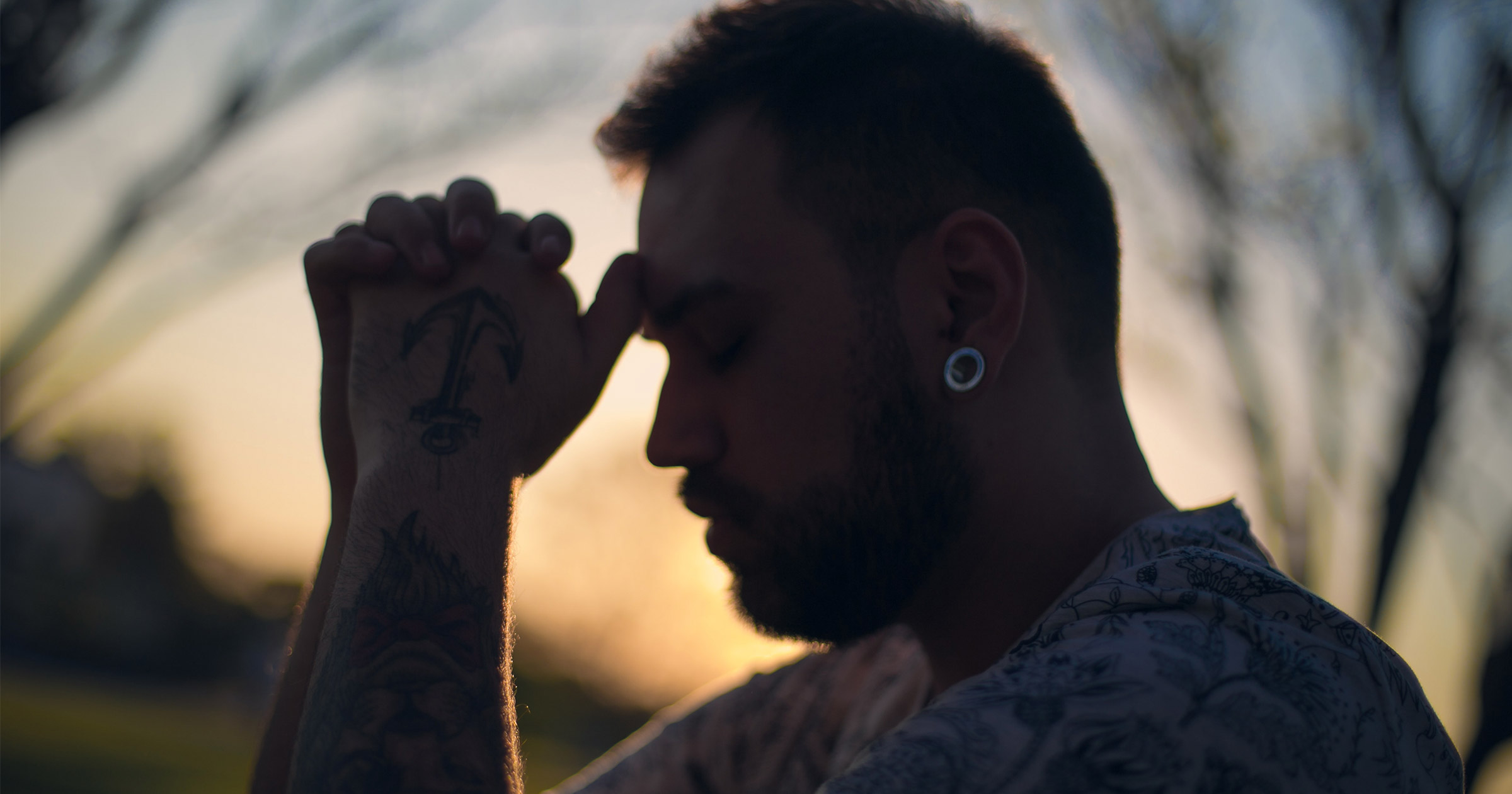 Luke 17:1-10
Have you ever felt weak?
Have you ever thought, “I wish my faith were as strong as ______________’s faith?”
Increasing Our Faith
The Context:  Luke 16:19 – 17:10
16:19-31 - Rich Man & Lazarus
17:1-2 - One is offended and suffers at the hand of another
17:1-2 - Offenses must come, but woe to him through whom the offense comes
17:3-4 - Seeking Forgiveness
Take Heed To Yourselves 
Rebuke Him
If Penitent, Forgive
7 Times in one day
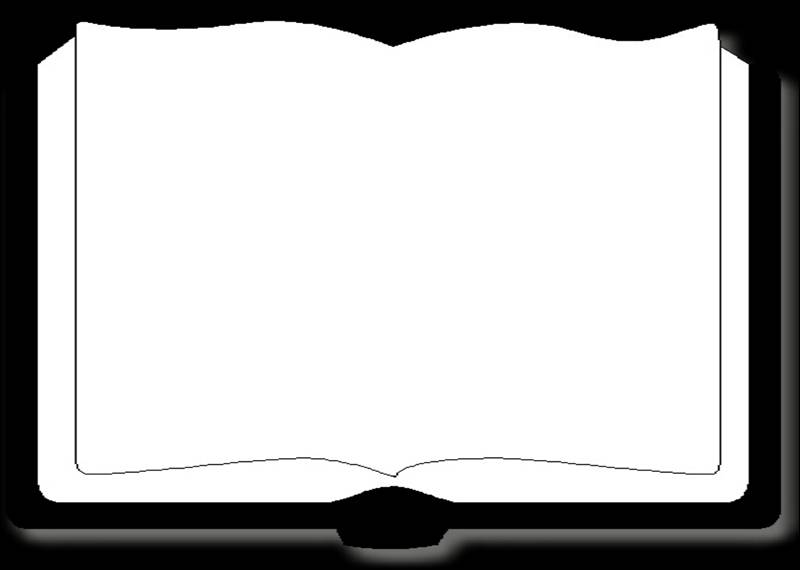 And the apostles said to the Lord, “Increase our faith” (Luke 17:5)
“I can do all things through Christ because he  gives me strength”
(Philippians 4:13, International Children’s Bible)
Increasing Our Faith
Who Needs Their Faith Strengthened?
Is A New Convert – 1 Peter 2:2
One Who
“As newborn babies want milk, you should want the pure and simple teaching. By it you can grow up and be saved.”
(1 Peter 2:2, International Children’s Bible)
Increasing Our Faith
Who Needs Their Faith Strengthened?
Is A New Convert – 1 Peter 2:2
Has Not Grown – Heb. 5:12
One Who
“You have had enough time so that by now you should be teachers. But you need someone to teach you again the first lessons of God’s message. You still need the teaching that is like milk. You are not ready for solid food.”
(Hebrews 5:12, International Children’s Bible)
Increasing Our Faith
Who Needs Their Faith Strengthened?
Is A New Convert – 1 Peter 2:2
Has Not Grown – Heb. 5:12
Has Had His Faith Weakened                - 1 Cor. 11:30
One Who
“That is why many in your group are sick and weak. And many have died.”
(1 Cor. 11:30 International Children’s Bible)
Increasing Our Faith
Who Needs Their Faith Strengthened?
Is A New Convert – 1 Peter 2:2
Has Not Grown – Heb. 5:12
Has Had His Faith Weakened                - 1 Cor. 11:30
Has Had His Faith Fail - Luke 22:32
One Who
“I have prayed that you will not lose your faith! Help your brothers be stronger when you come back to me.”
(Luke 22:32 International Children’s Bible)
Increasing Our Faith
Who Needs Their Faith Strengthened?
Is A New Convert – 1 Peter 2:2
Has Not Grown – Heb. 5:12
Has Had His Faith Weakened                - 1 Cor. 11:30
Has Had His Faith Fail - Luke 22:32
Has Strong Faith – Rom. 15:1
One Who
“We who are strong in faith should help those who are weak. We should help them with their weaknesses, and not please only ourselves.”
(Romans 15:1 International Children’s Bible)
Increasing Our Faith
Who Needs Their Faith Strengthened?
Is A New Convert – 1 Peter 2:2
Has Not Grown – Heb. 5:12
Has Had His Faith Weakened - 1 Cor. 11:30
Has Had His Faith Fail - Luke 22:32
Has Strong Faith – Heb. 5:14; Rom. 15:1; 1 John 2:14
One Who
Increasing Our Faith
Who Needs Their Faith Strengthened?
Is A New Convert – 1 Peter 2:2
Has Not Grown – Heb. 5:12
Has Had His Faith Weakened - 1 Cor. 11:30
Has Had His Faith Fail - Luke 22:32
Has Strong Faith – Heb. 5:14; Rom. 15:1; 1 John 2:14
All of Us!!
One Who
We All Need To Strengthen Our Faith!
Study God’s Word
Recognize Our Need
Recognize The Power of Faith
Use What We Have
Obey God’s Word
Be Humble
Never Slack Off
Increasing 
Our 
Faith
Luke 17:5-6

5The apostles said to the Lord, “Give us more faith!” 6The Lord said, “If your faith is as big as a mustard seed, then you can say to this mulberry tree, ‘Dig yourself up and plant yourself in the sea!’ And the tree will obey you.
Luke 17:7-8

7Suppose one of you has a servant who has been plowing the ground or caring for the sheep. When the servant comes in from working in the field, would you say, “Come in and sit down to eat”?  8No, you would say to your servant, “Prepare something for me to eat. Then get yourself ready and serve me. When I finish eating and drinking, then you can eat.”
Luke 17:9-10

9The servant does not get any special thanks for doing what his master told him to do. 10It is the same with you. When you do something you are told to do, you should say, “We don’t deserve any special thanks. We have only done the work we should do.”
Increasing Our Faith
What Do We Learn From Luke 17?
Turn to right source – Luke 17:5
Recognize need – (5)
Realize faith’s power – (6)
Exercise your faith – (6)
Obedience – (7-10)
Be humble – (10)
Can’t do enough – (10)
How?
Increasing Our Faith
If My Faith Isn’t Increasing –
I Am NOT Growing – 
(2 Pet 3:17-18)
My Faith Is Decreasing – 
(Heb. 5:11-14)
I Will Become Unfruitful – 
(Mat. 13:18-23)
I Will Become Unprofitable – 
(Mat. 25:14-30)
I Will Not Enter The Promise Land – 
(Heb. 3:12-19)
!
Warning
Increasing Our Faith
If My Faith Isn’t Increasing –
1 Tim. 1:19 (NKJV)  
    having faith and a good conscience, which some having rejected, concerning the faith have suffered shipwreck,
Holding to a strong faith and doing that which we know to be right
!
Warning
We Need Stronger Faith!!!
Faith Produces Obedience!!!
Do You Have the Faith?
Are You Obeying?
Are You Growing?